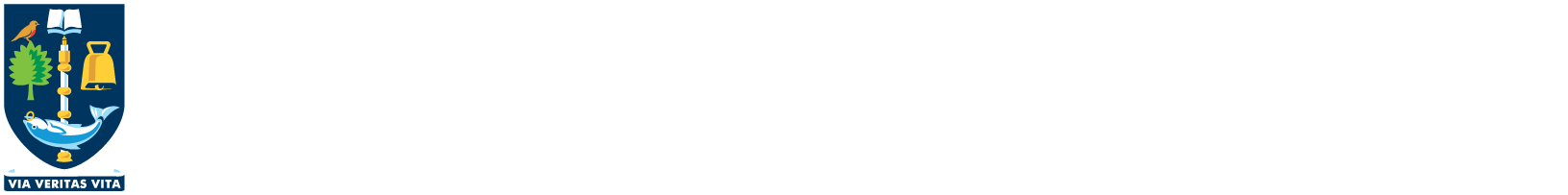 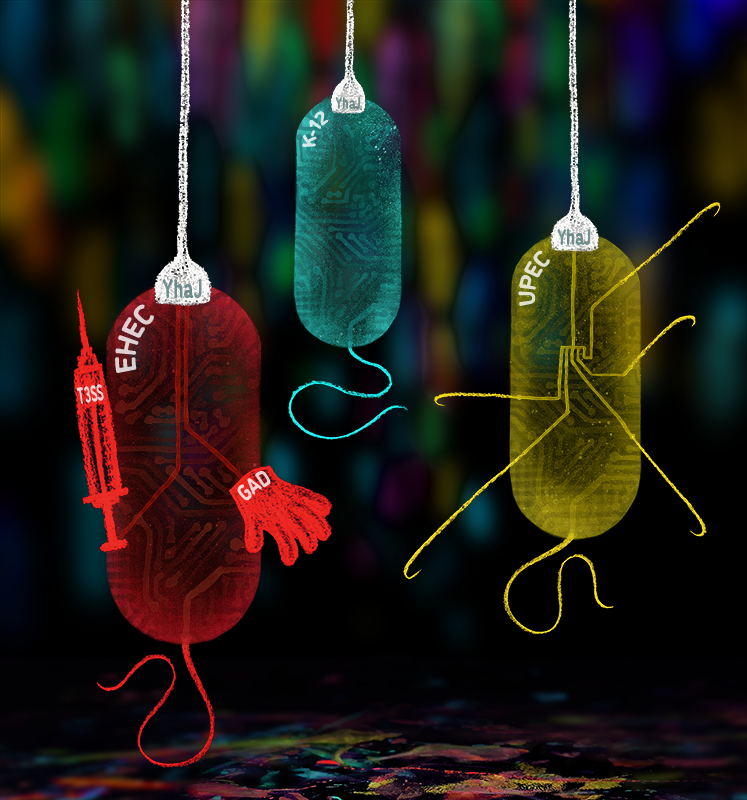 Bacteriology: past, present and future
Dr Dónal Wall
Professor Andrew J Roe
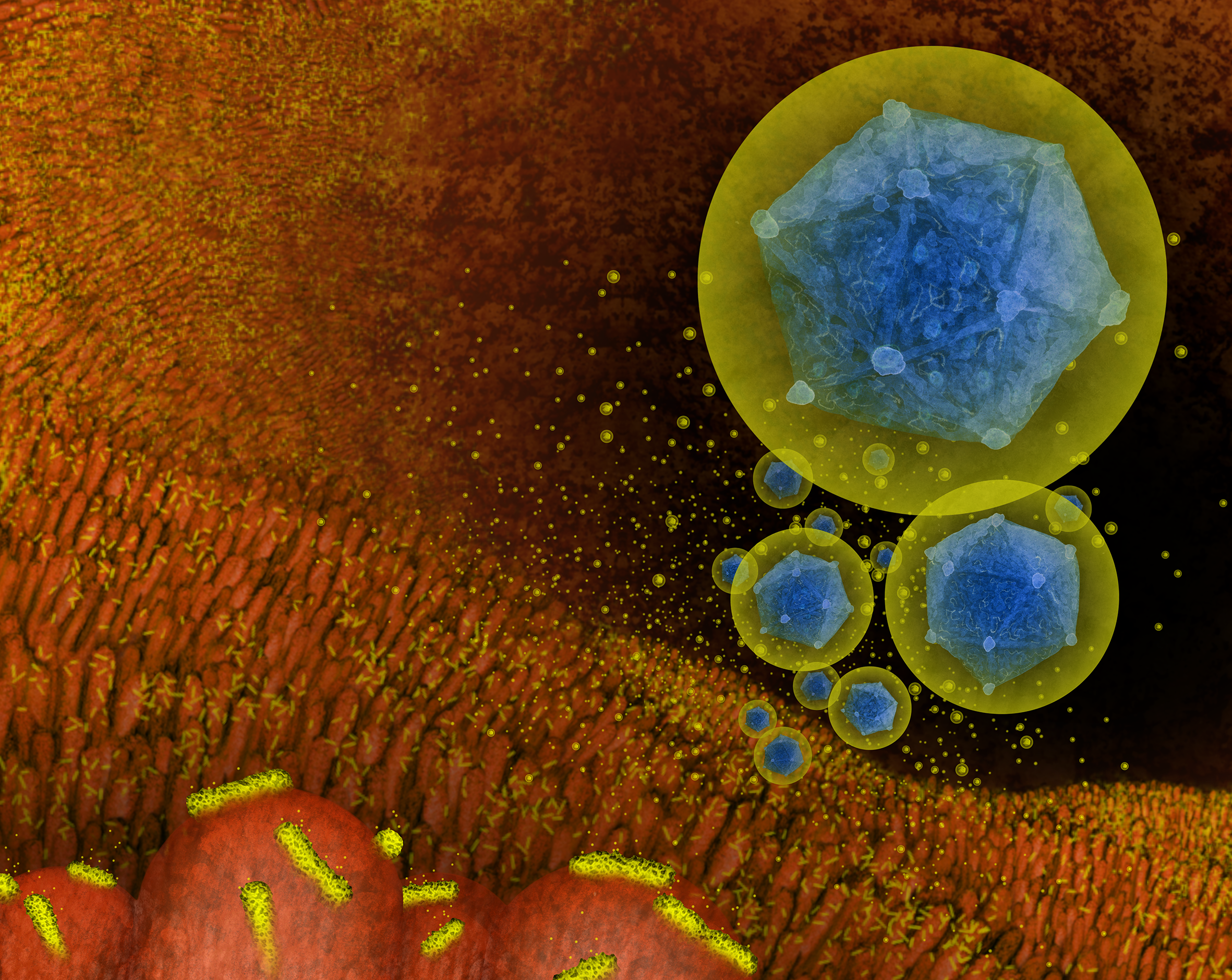 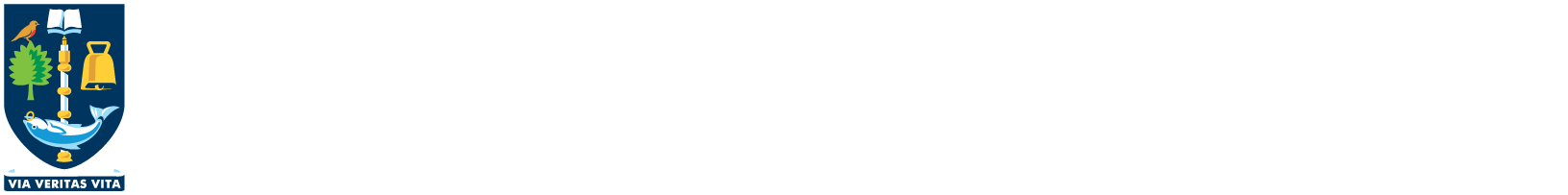 Bacteriology: past, present and future
Update on Bacteriology Dept. at present

Challenges and opportunities

Initiatives up and running

Securing the future of Bacteriology
Dr Dónal Wall
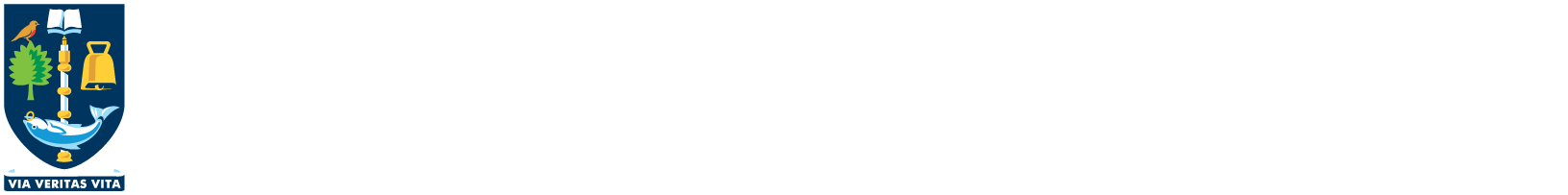 Bacteriology: past and present - Transition
Staff levels 

Research active staff

Staff from the School

Period of transition for the Dept.

Need to re-establish solid research base

Recruitment of new PIs is crucial
[Speaker Notes: Knock on effects – no seminars, no external speakers as numbers are too low, negative effects on PhD training etc.]
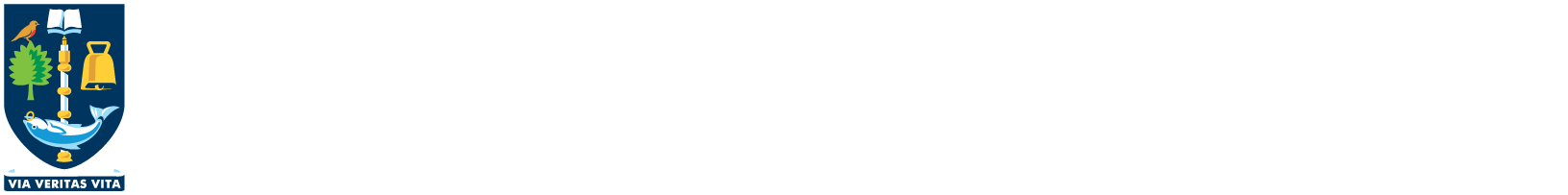 Bacteriology: present – GMC 2022
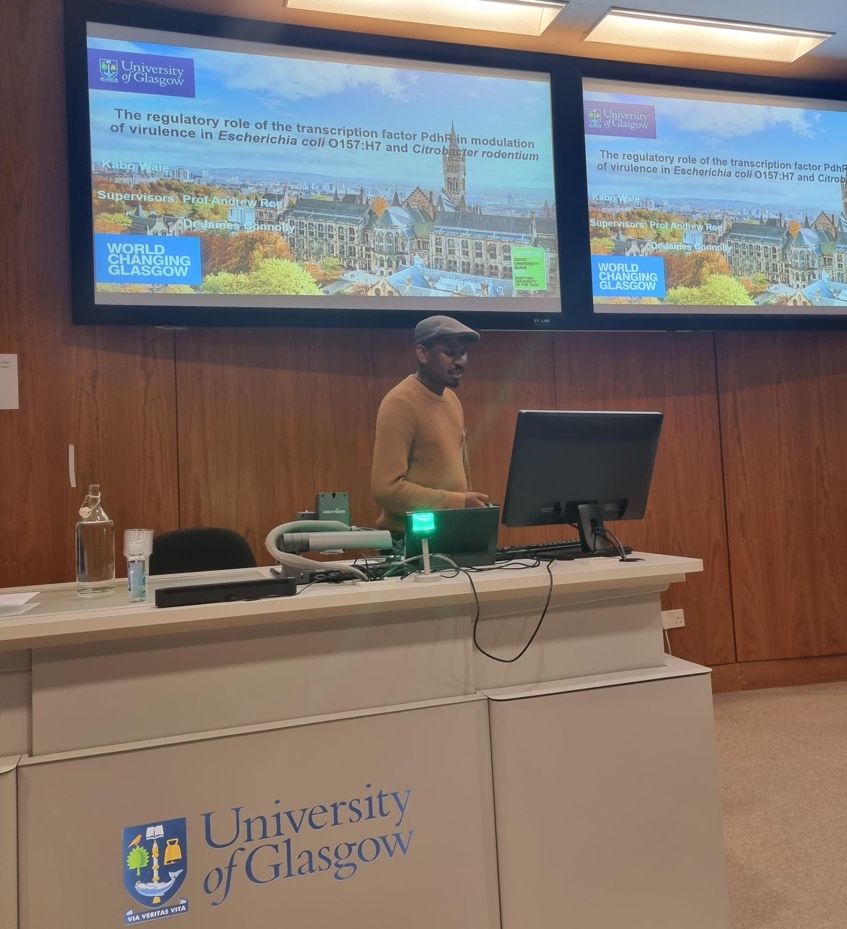 Glasgow Microbiology Collective
organised by research fellow Hua Wang
with SIPBS at Strathclyde University
source of collaborations, funding and training
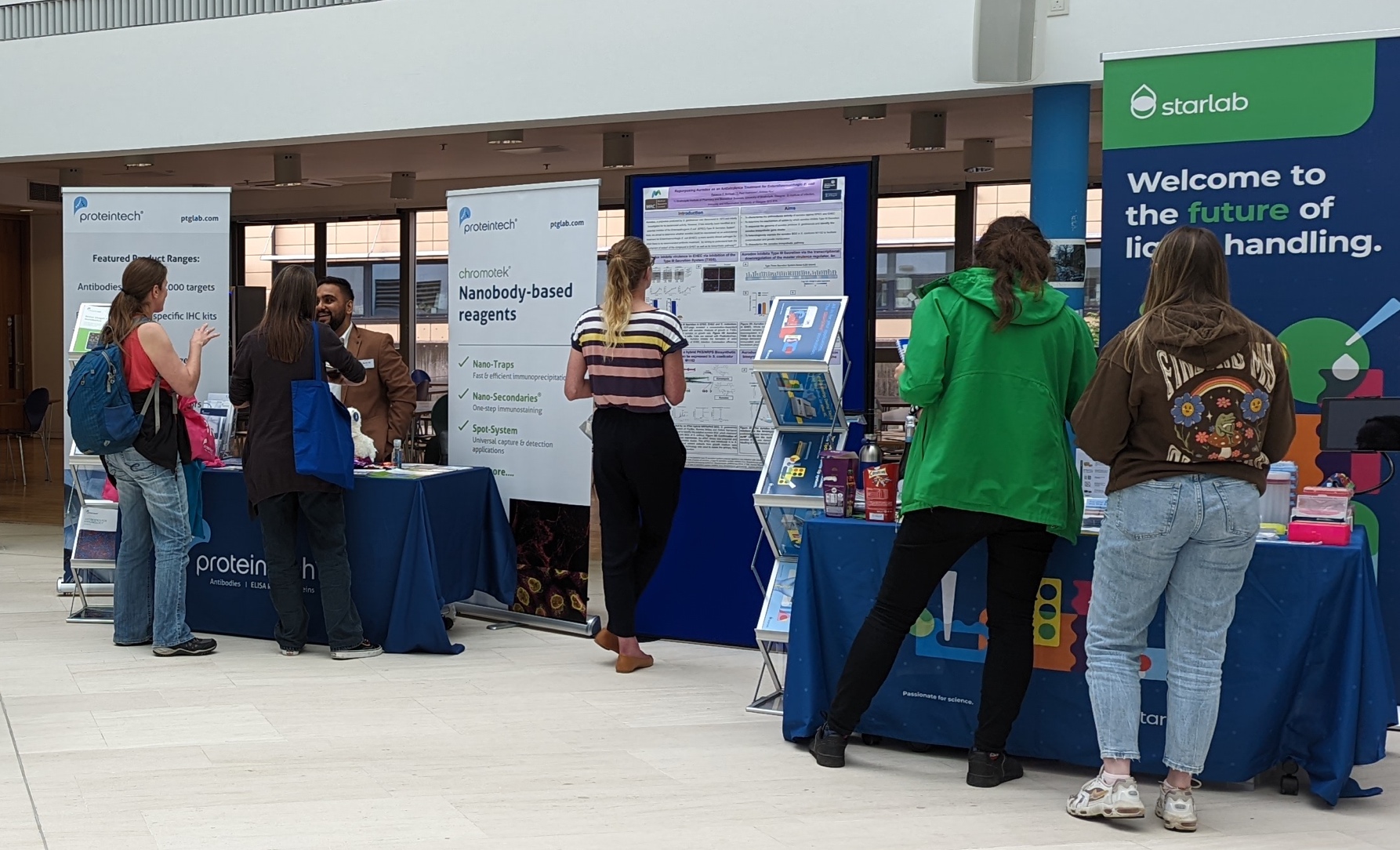 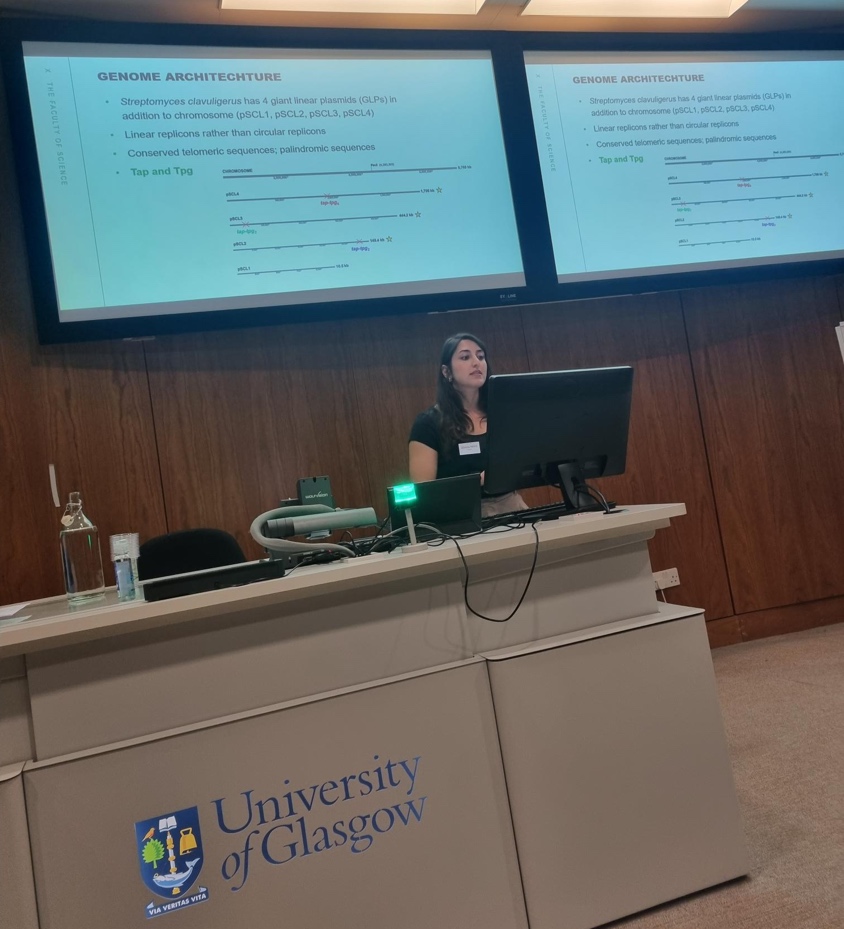 [Speaker Notes: Brings in external speakers
Training opportunities for PhDs to give seminars]
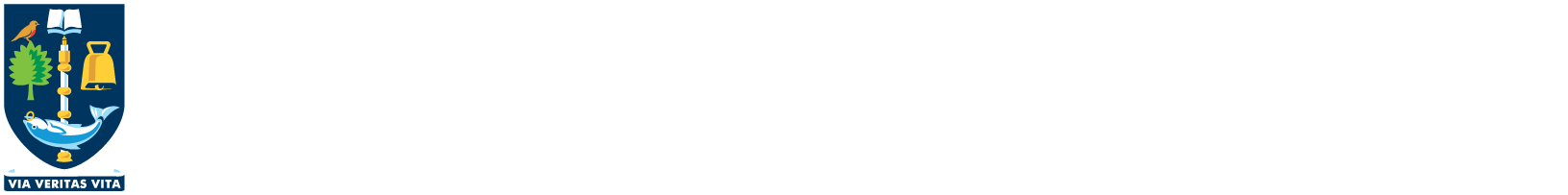 Bacteriology: present - GUMI
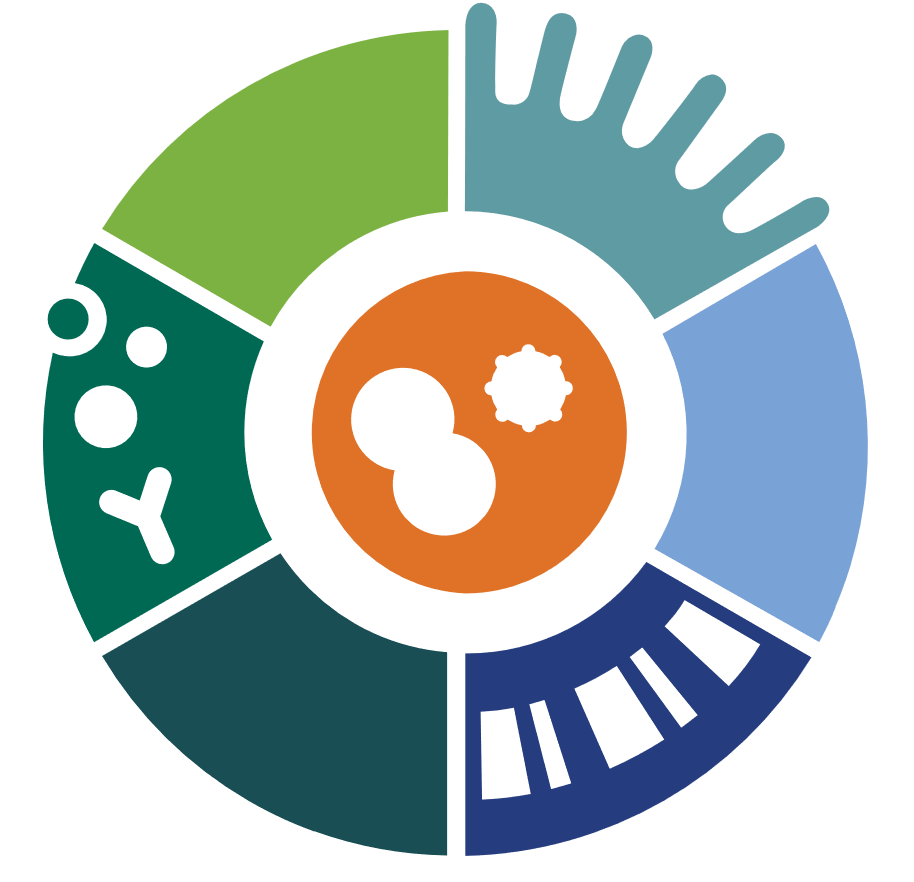 Glasgow University Microbiome Initiative
40 research groups across academia, NHS and industry
including microbiology, cancer, infection, AMR, biochemistry, nutrition, epigenetics 
Response to UKRI Microbiome Capacity report
First MRC CiC funded Symposium in October
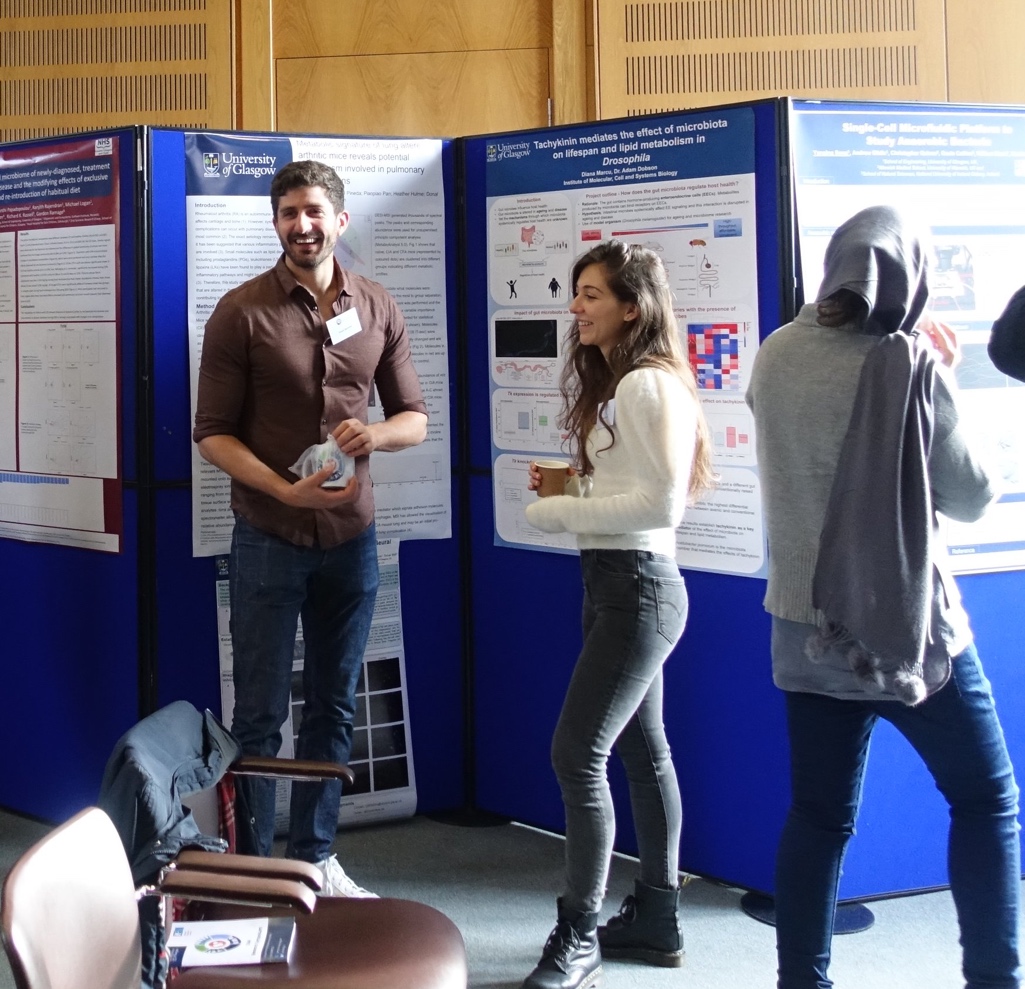 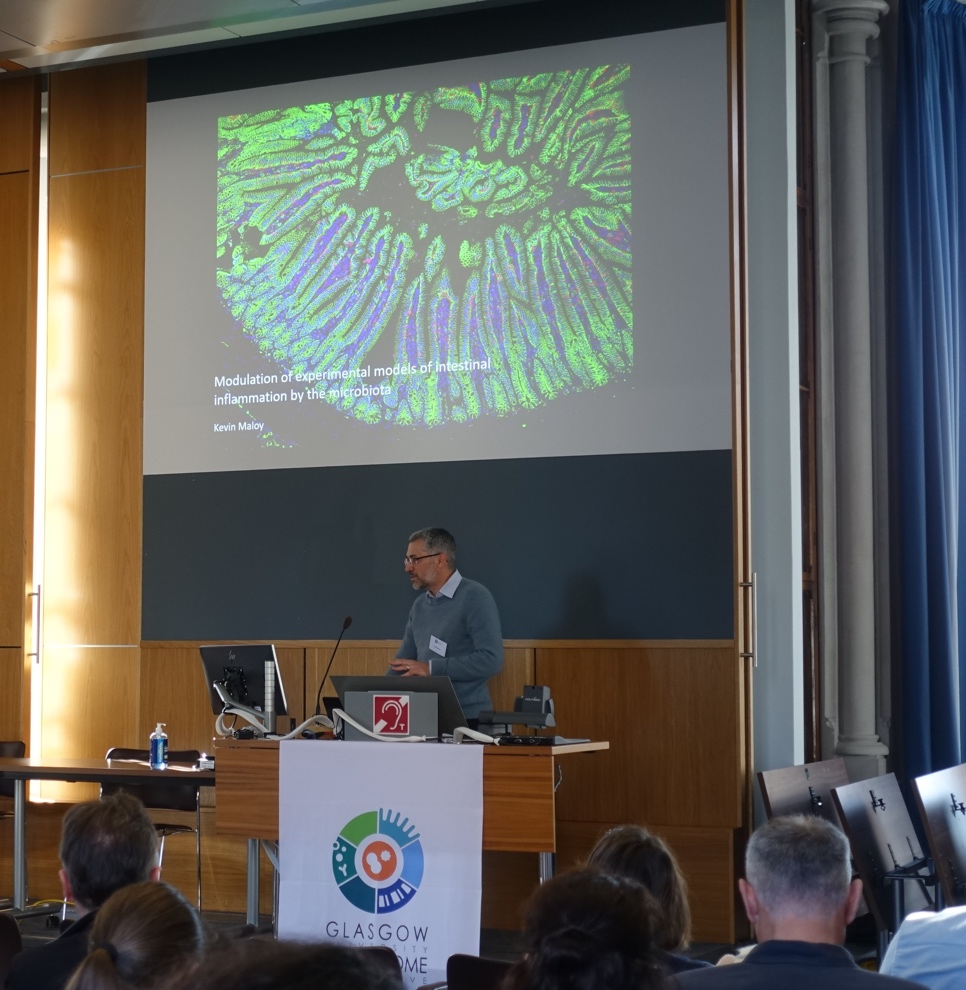 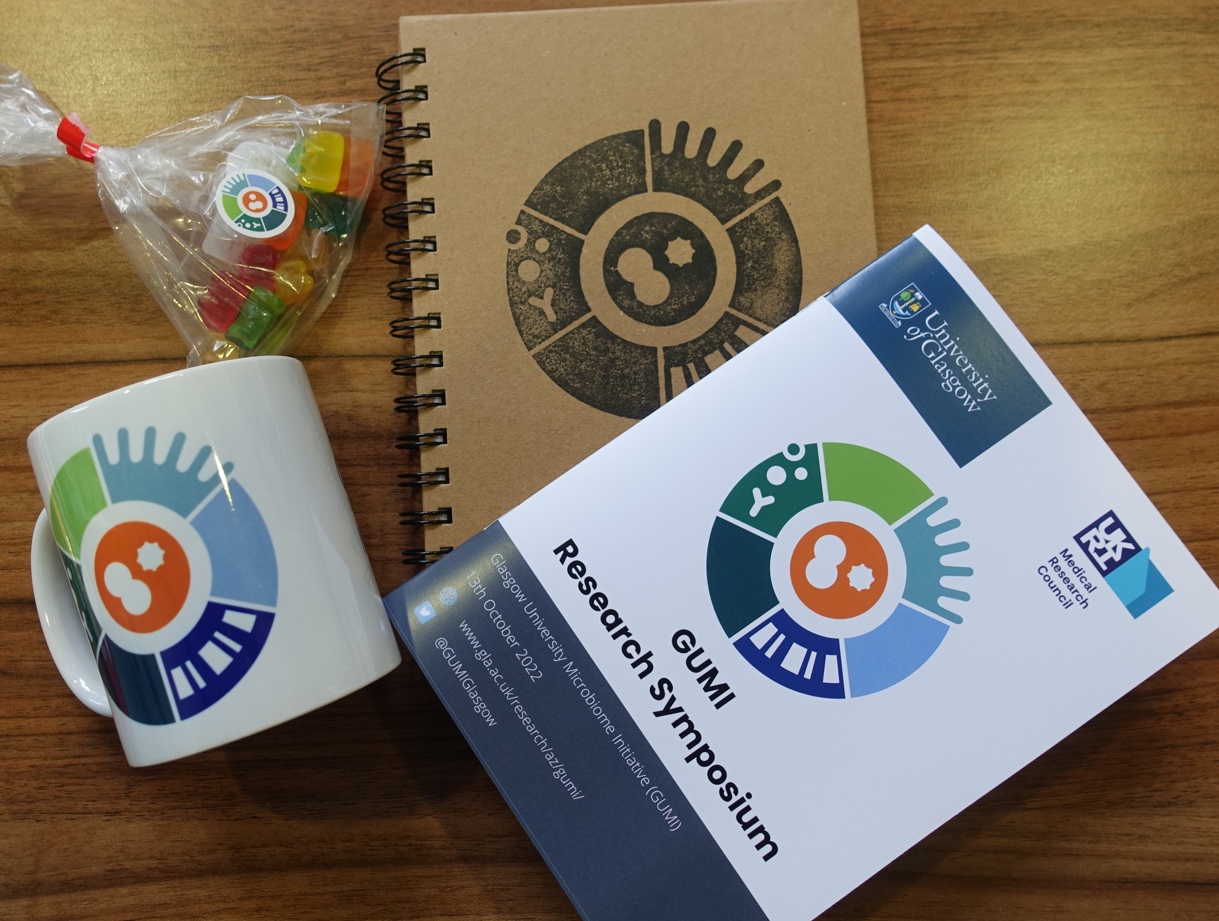 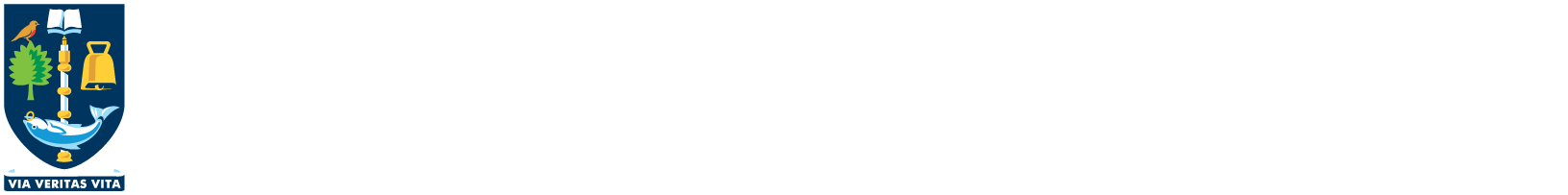 Bacteriology: present - GUMI
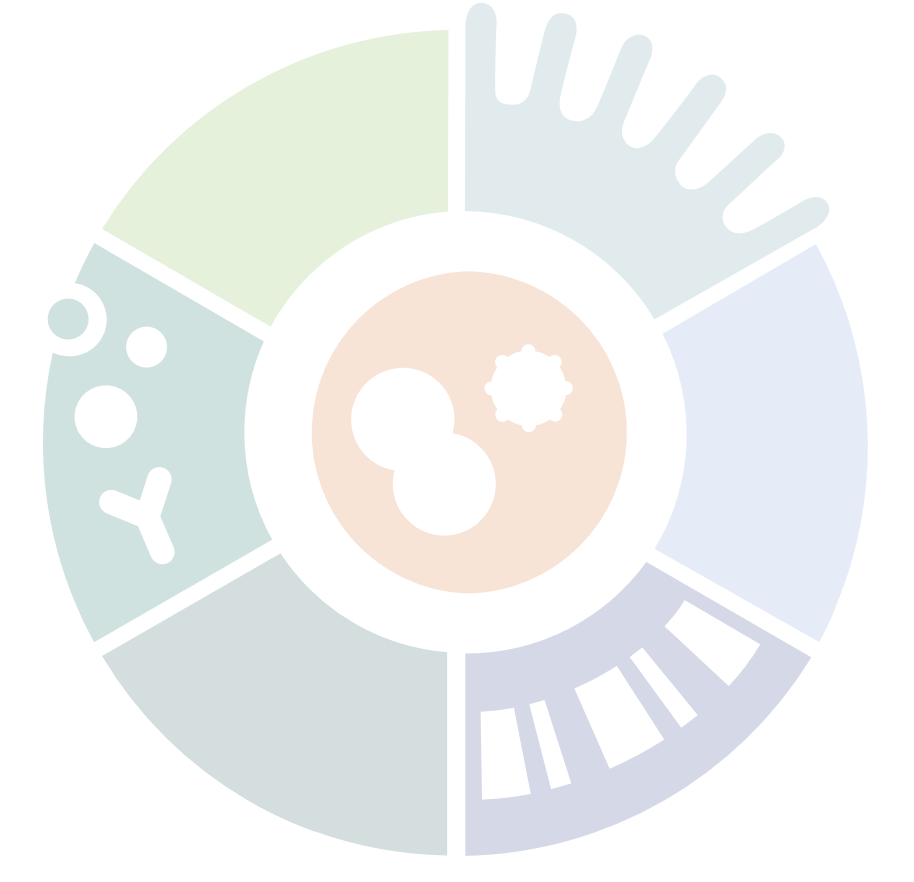 Training opportunities
Microbiome Data Analysis Workshop
Introduction to R
Seminar series
Improve and retain links to industry
Expand spatial biology/microbiome studies
Current models DSS, CIA, GF and infection-based
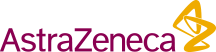 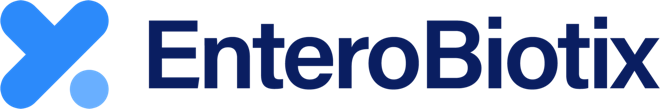 [Speaker Notes: Microbiome industry link up will happen in Glasgow in March]
Prof Andrew Roe
- Research developments and areas of investment-
Strong collaborations with chemistry
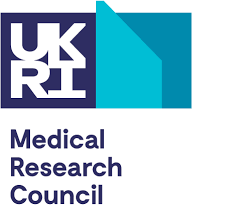 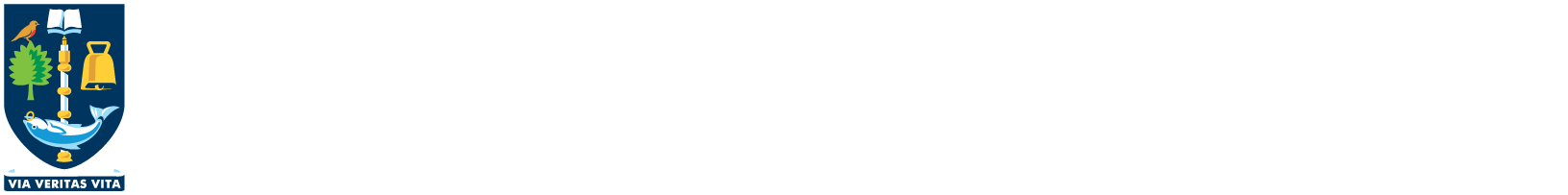 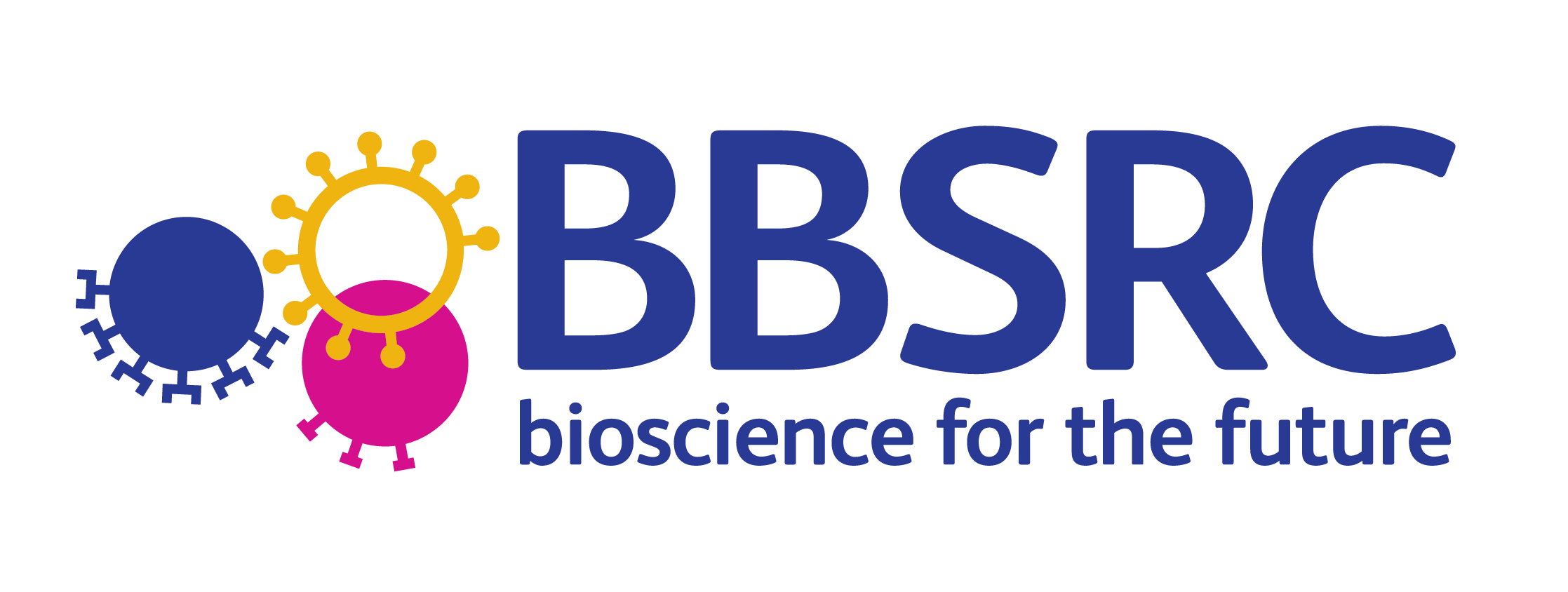 BBSRC grant (Koehnke/Byron/UoLeeds)
MRC grant (Roe/Douce/France)

Development of novel  for 
hard to treat bacterial infections

Purification and modification of polyketide
antibiotics to block virulence
Ribosomally synthesised & post-translationally modified peptides (RiPPs) – antiviral / antibiotic​

Synthesised by RiPP complexes (RBCs)​
Better understanding of dynamics & structures of RBCs
 
To advance enzyme engineering efforts for production of high-value therapeutic RiPPs
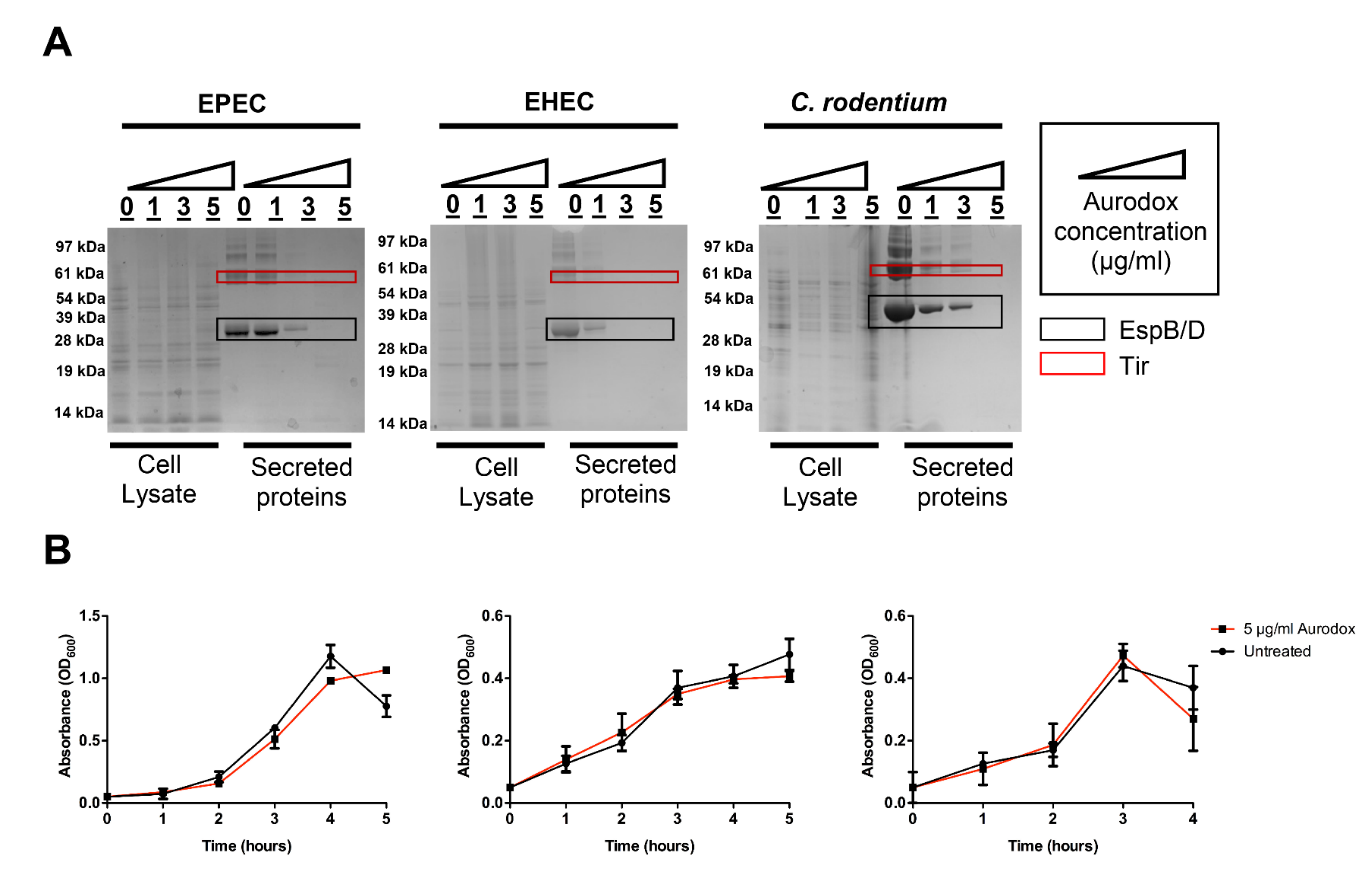 Image by Eliza Wolfson
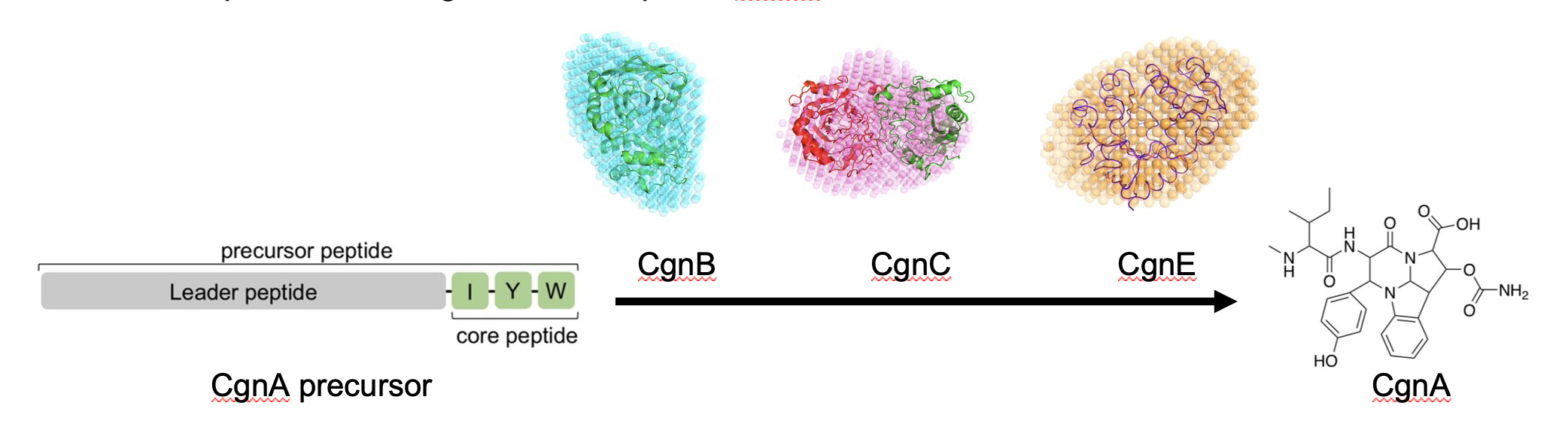 New links to Cell Engineering
https://prism-livingtissues.eu/about/
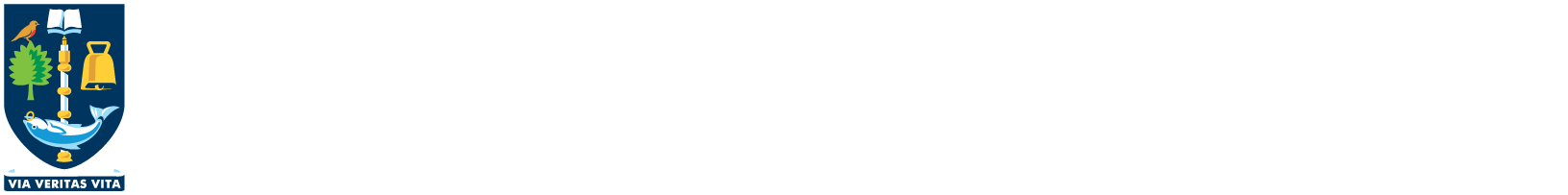 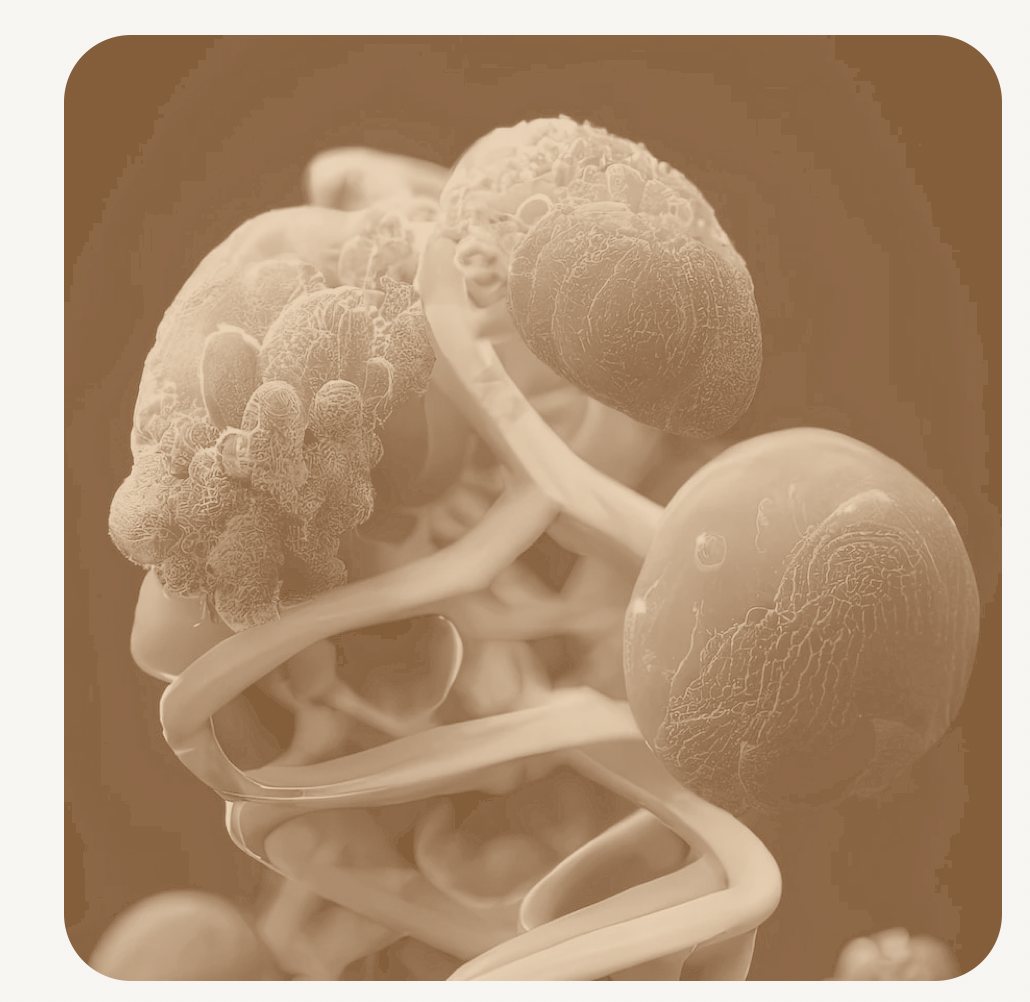 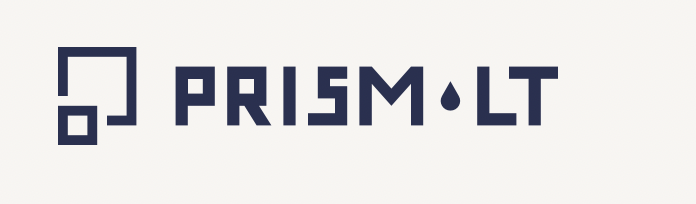 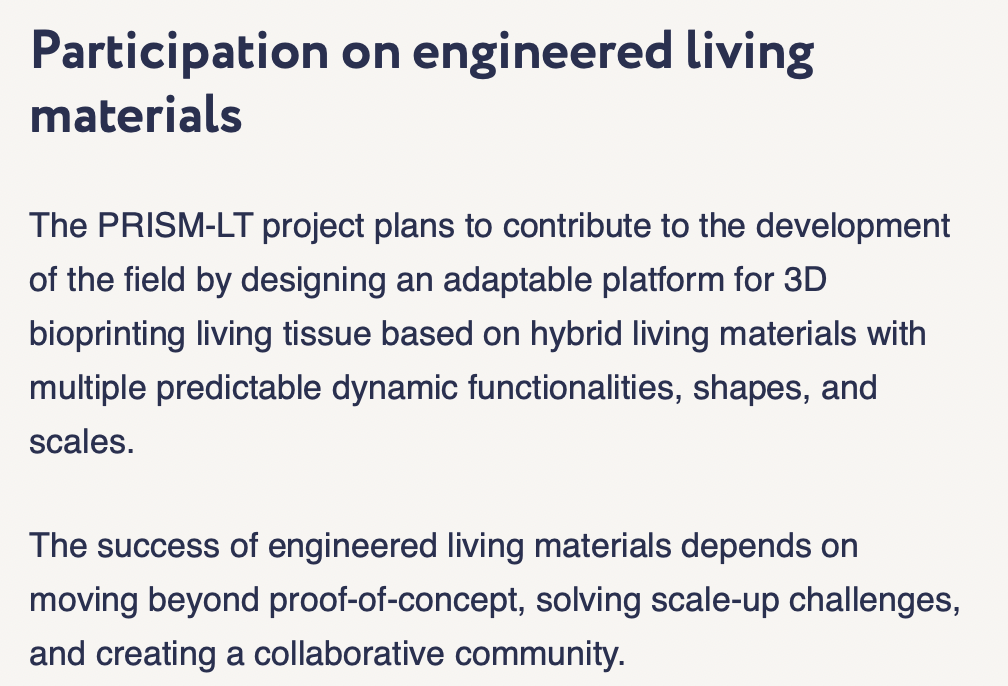 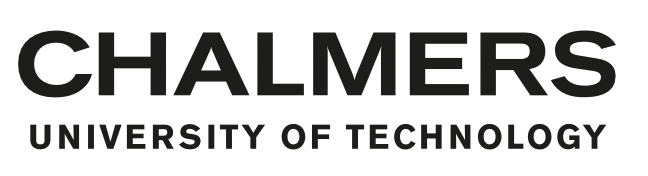 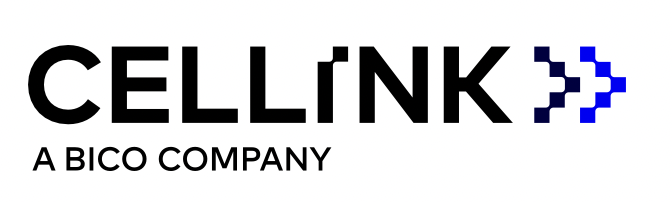 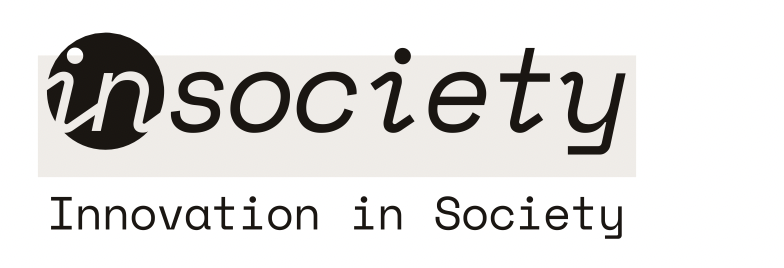 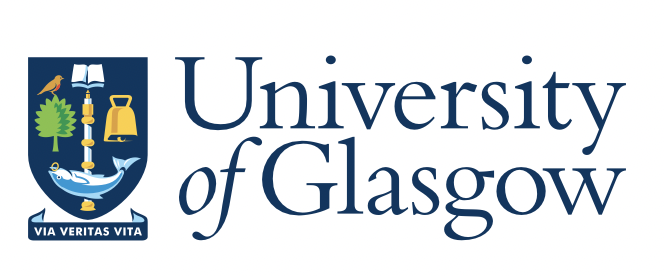 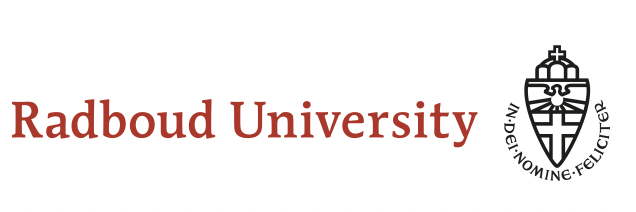 Strengthened links to cancer biology
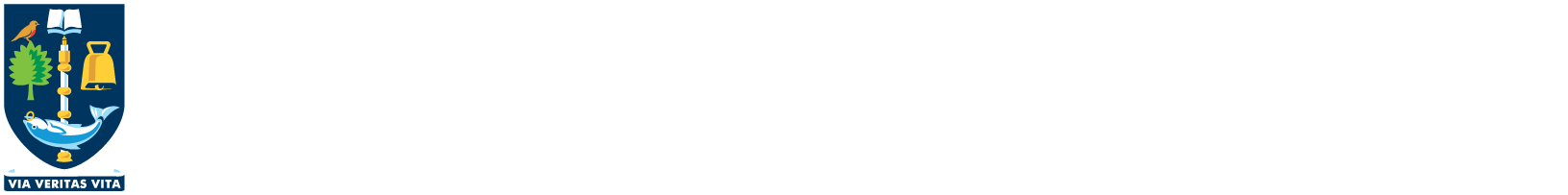 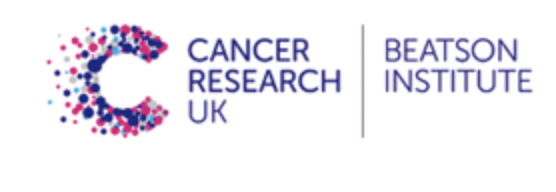 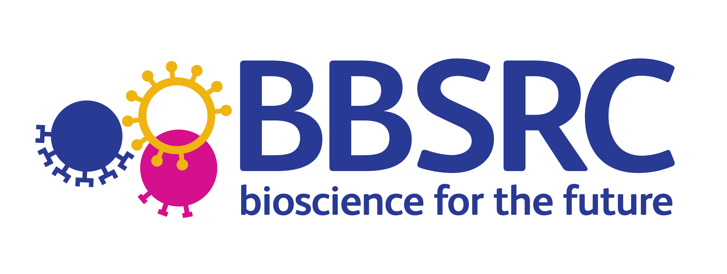 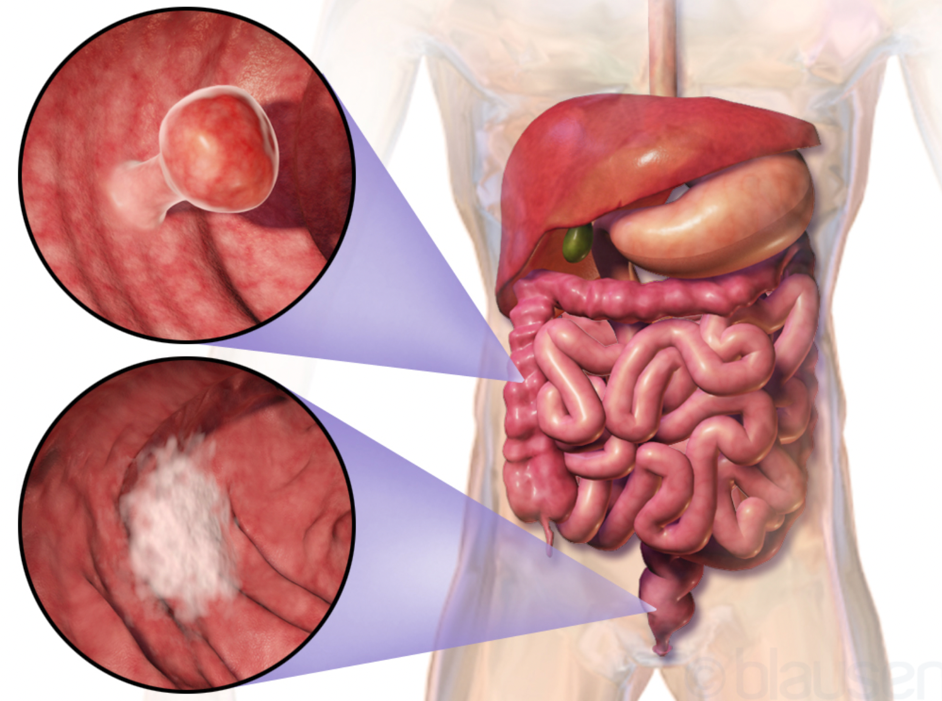 New BBSRC grant (Roe/Douce; 2023-26)
supported by Owen Sansom (Beatson)

Role of E. coli toxins in development of
CRC

Testing intervention/dietary 
strategies to modulate toxin production
 in vivo

Microbiota in health and disease
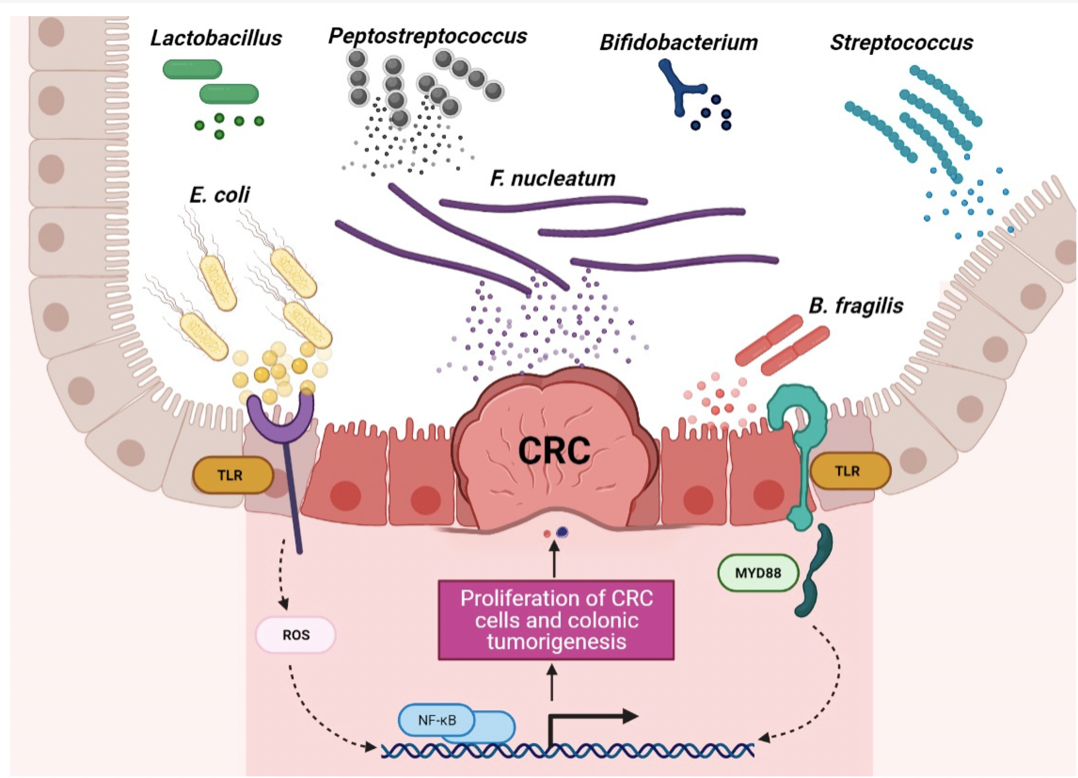 Image by Eliza Wolfson
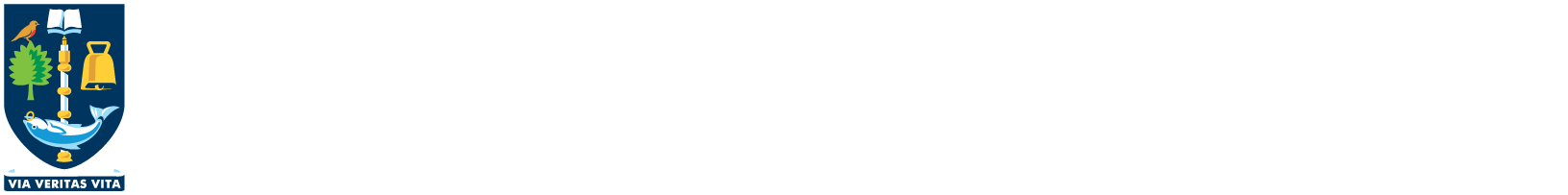 Future directions: key areas for investment
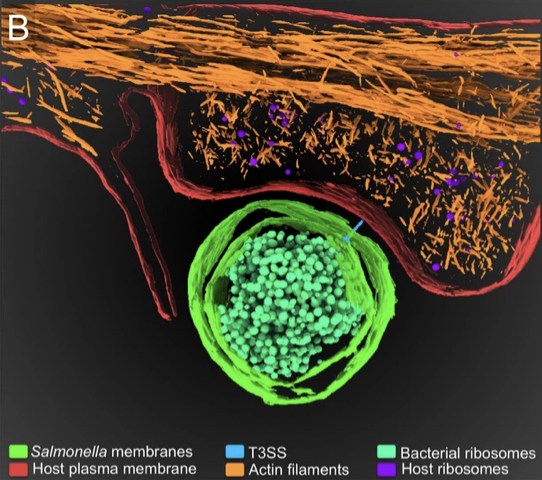 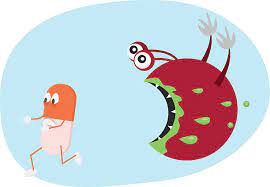 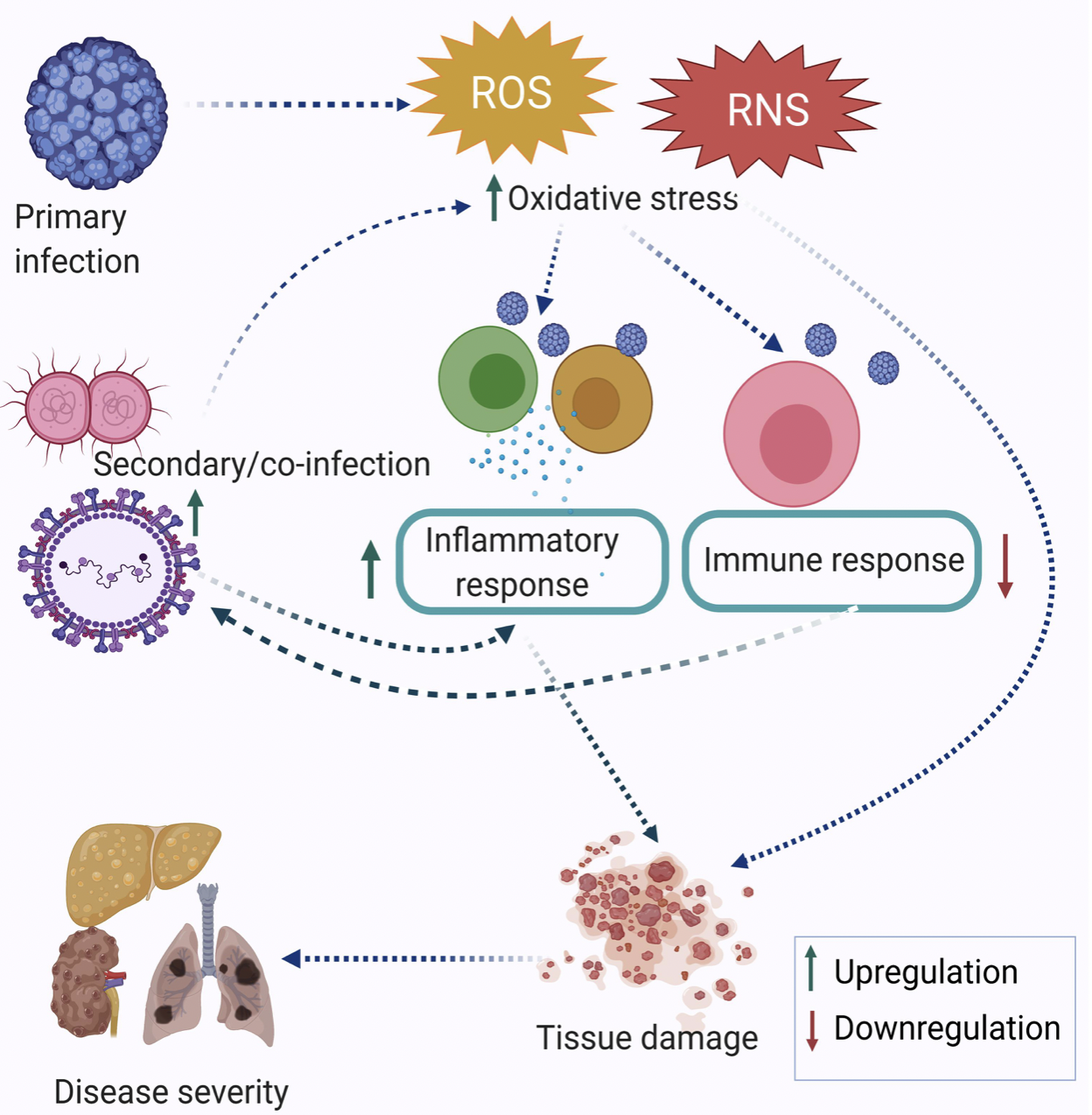 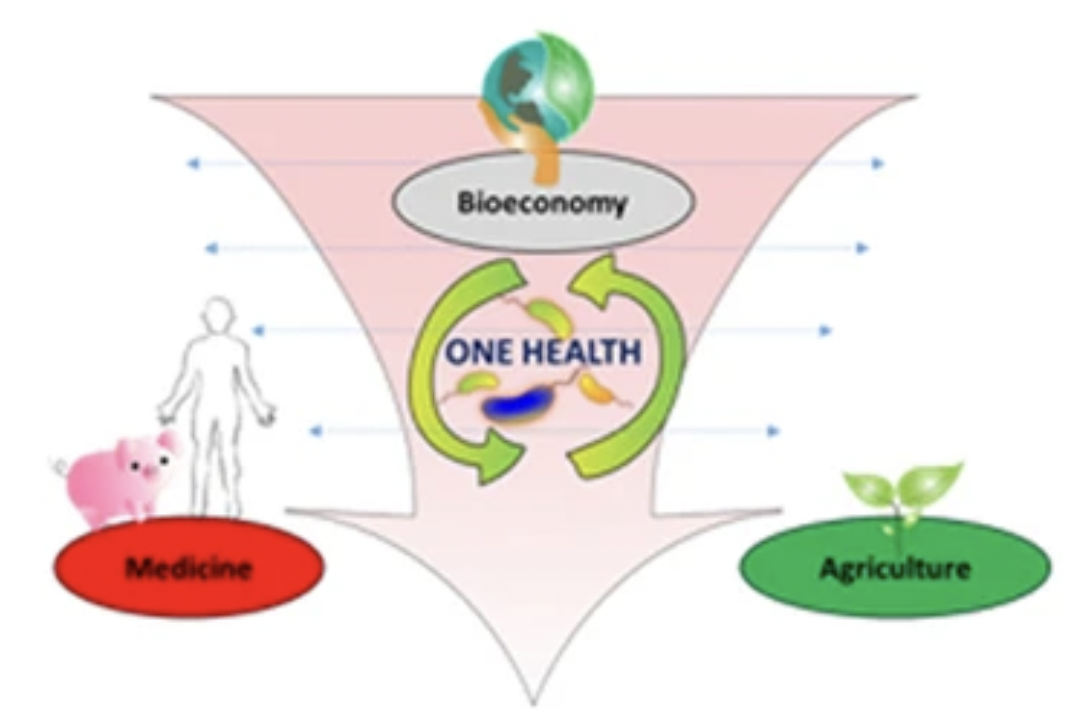 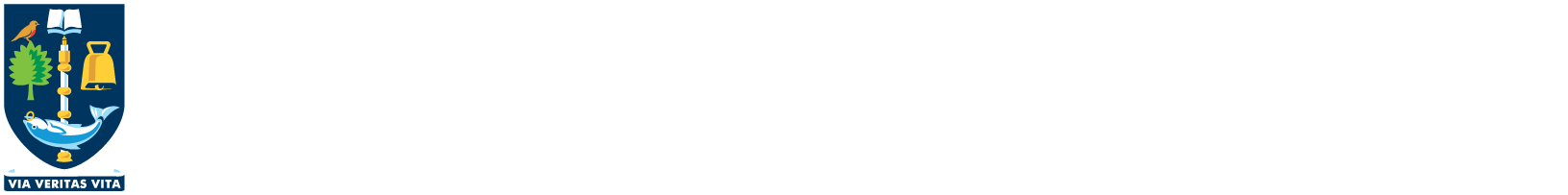 Future directions:  key areas for investment 1
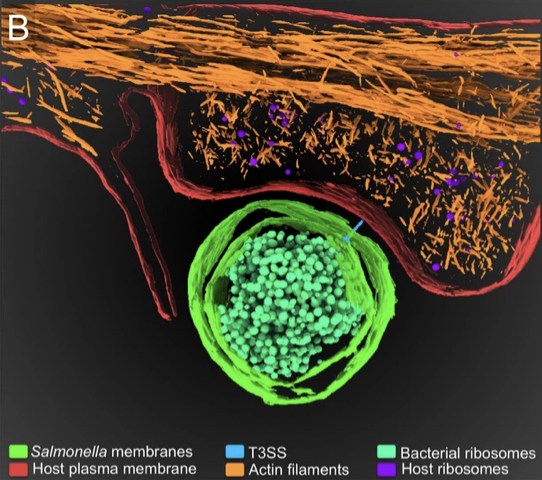 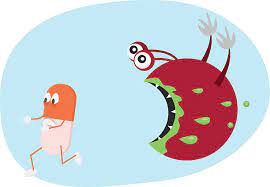 AMR: new targets, new strategies,
links with chemistry

GRAM study (https://t.co/Nqx8Xh453U )
 4.95 million people died in 2019 with an antimicrobial resistant infection
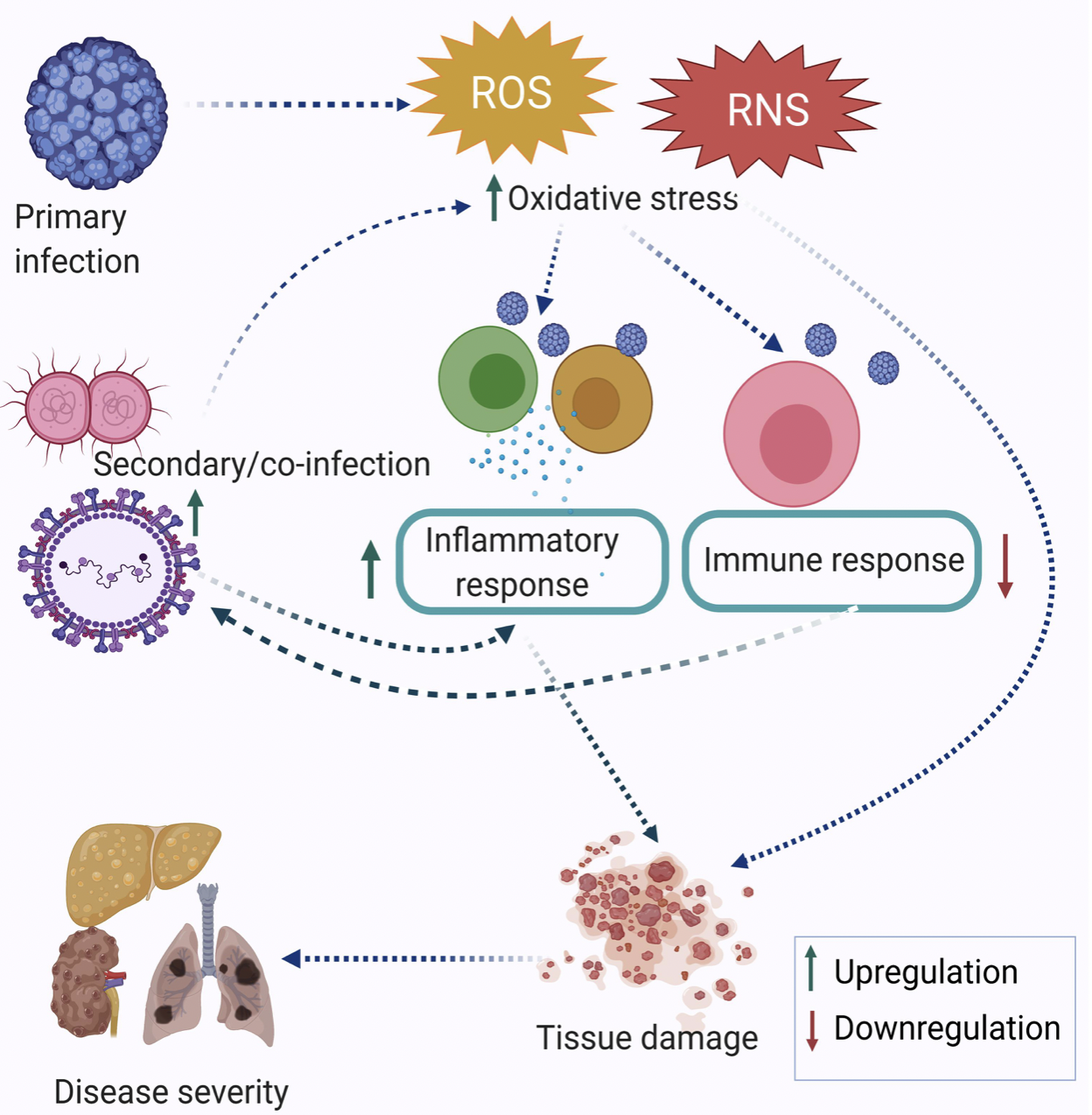 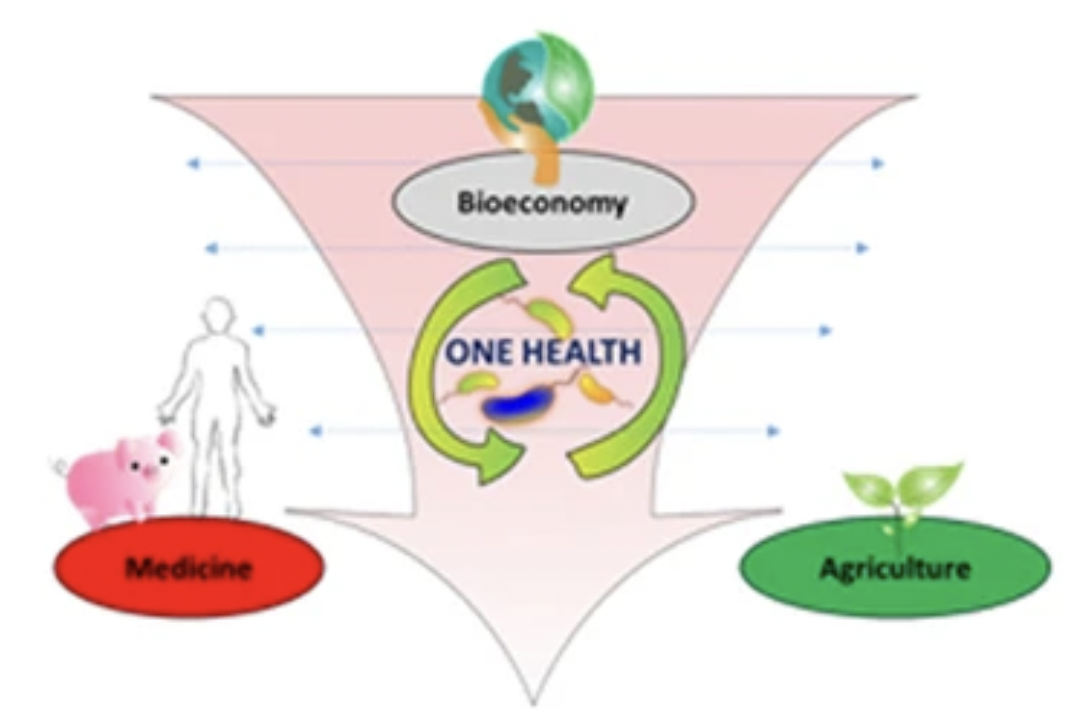 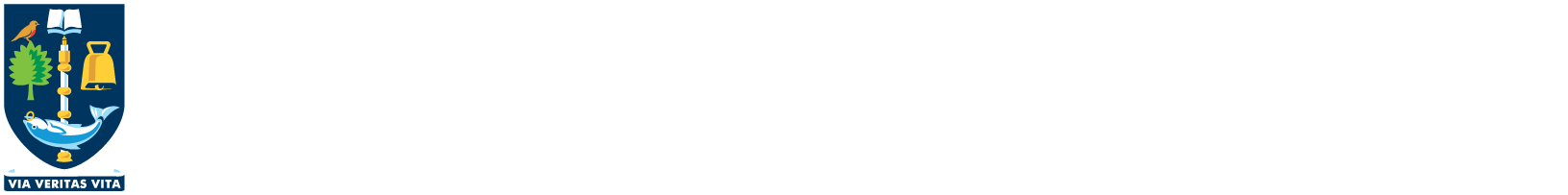 Future directions:  key areas for investment 2
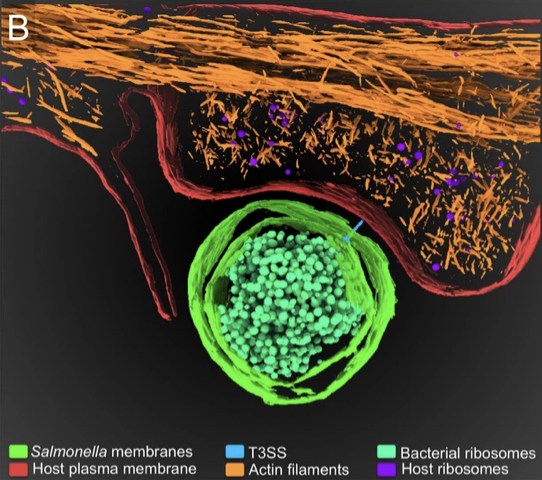 Imaging: new technologies, Cryo-ET, links with CVR/enhanced core 
facilities

New BBSRC application for
Zeiss Lattice lightsheet    &

Mass spec imager for metabolites
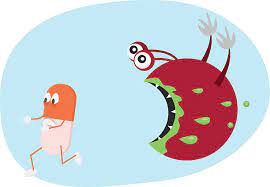 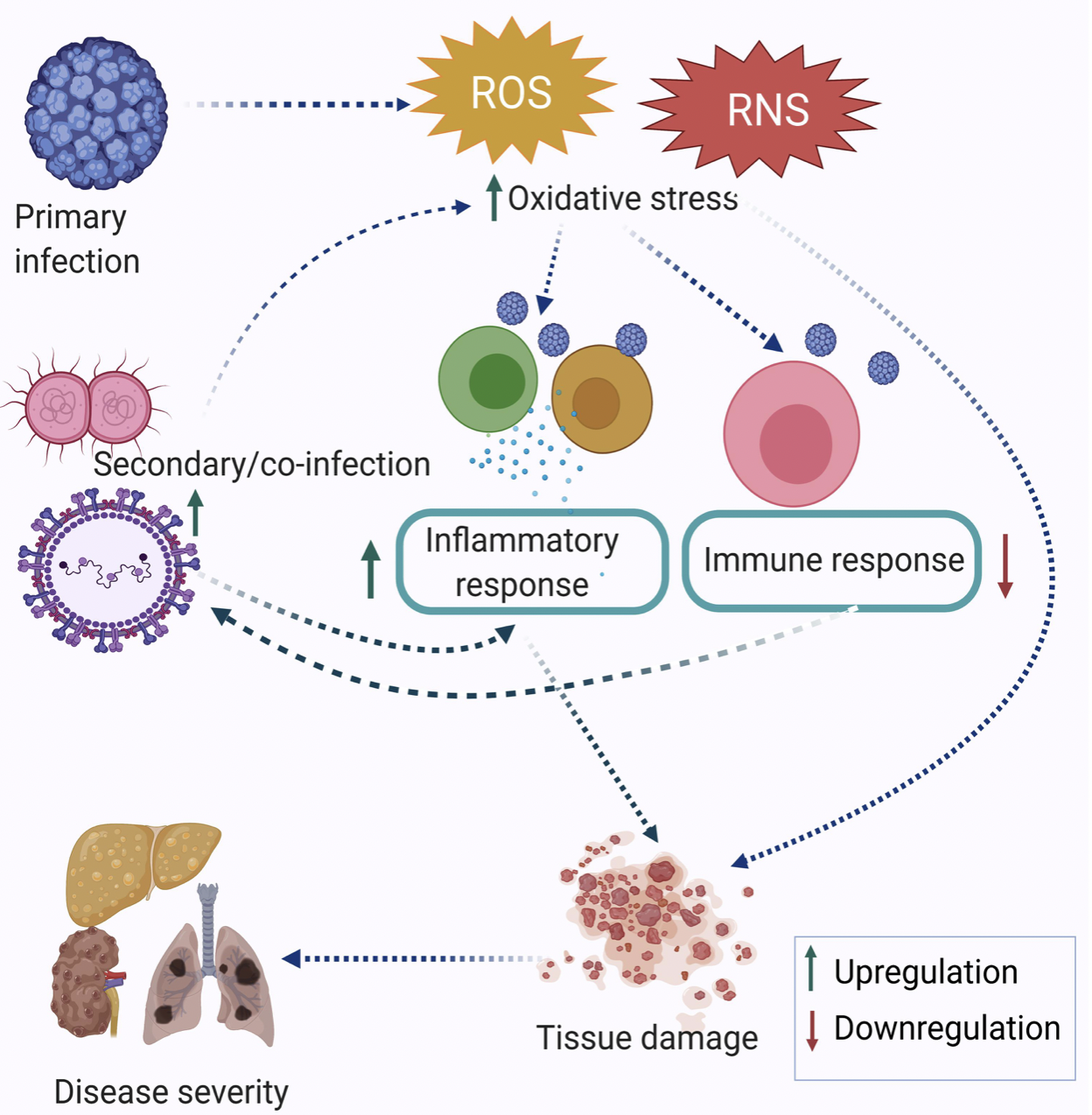 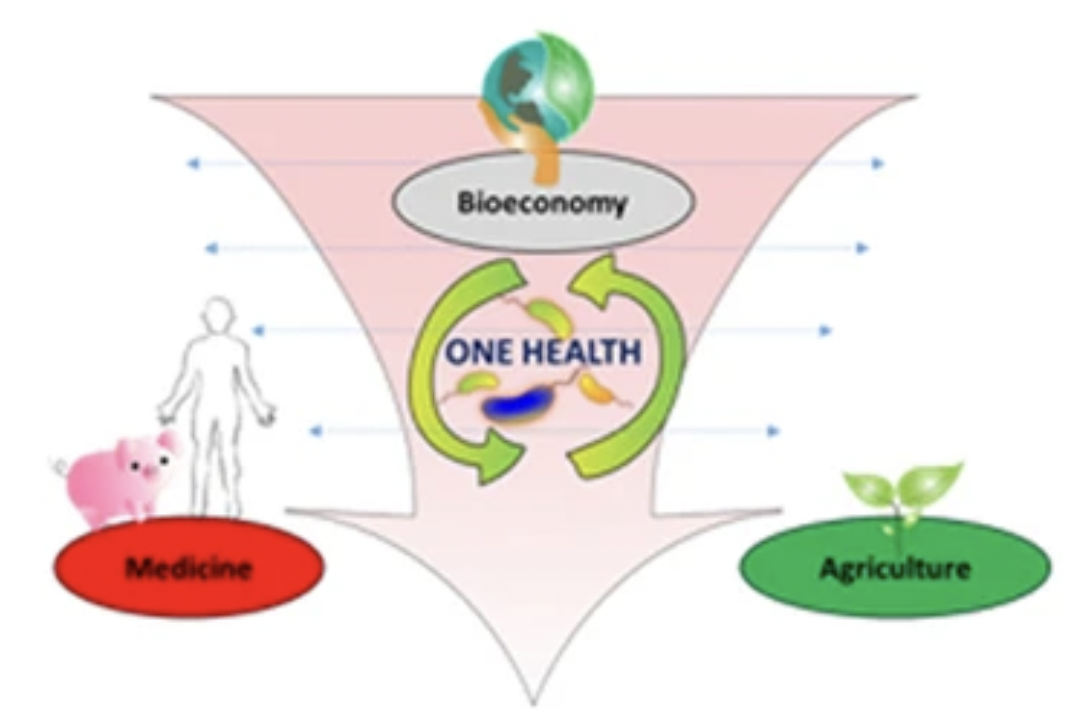 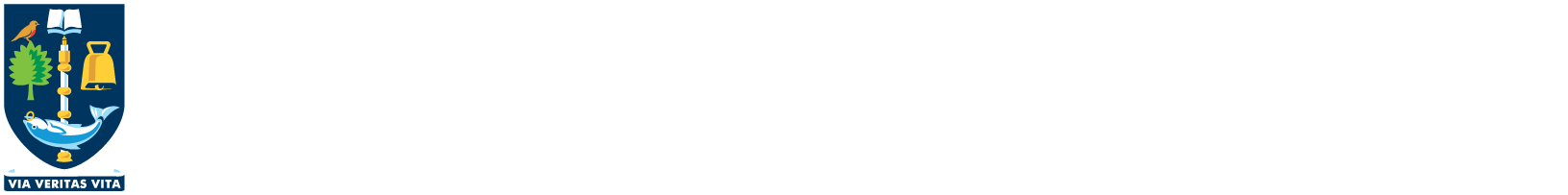 Future directions:  key areas for investment 3
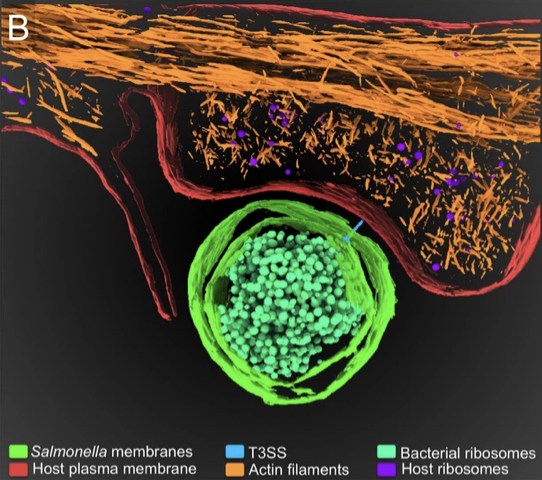 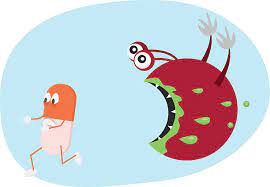 Co-infections: bacterial/viral/
parasitic/fungal

Also blends AMR remit
Access to unique samples via
NHS colleagues
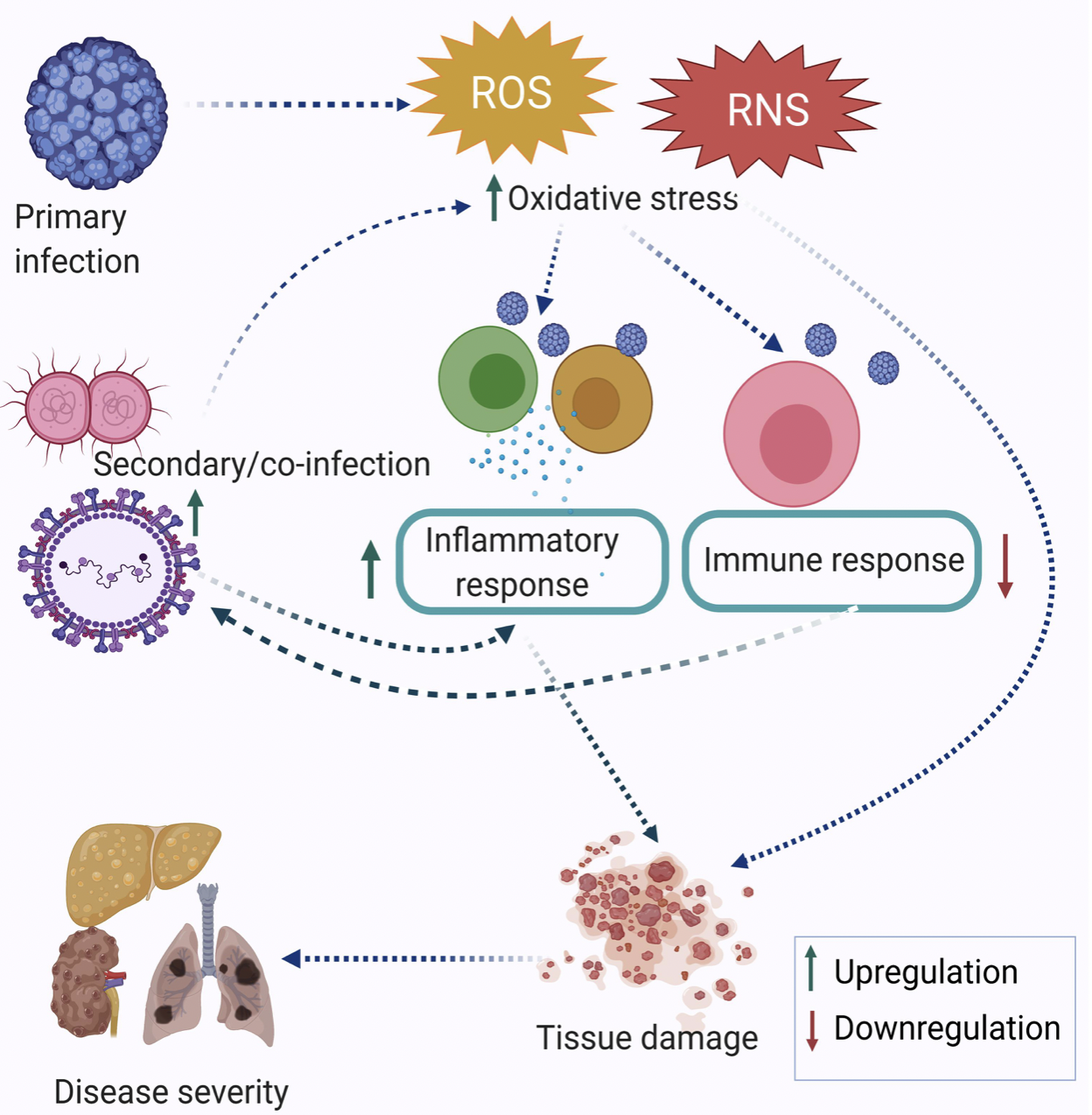 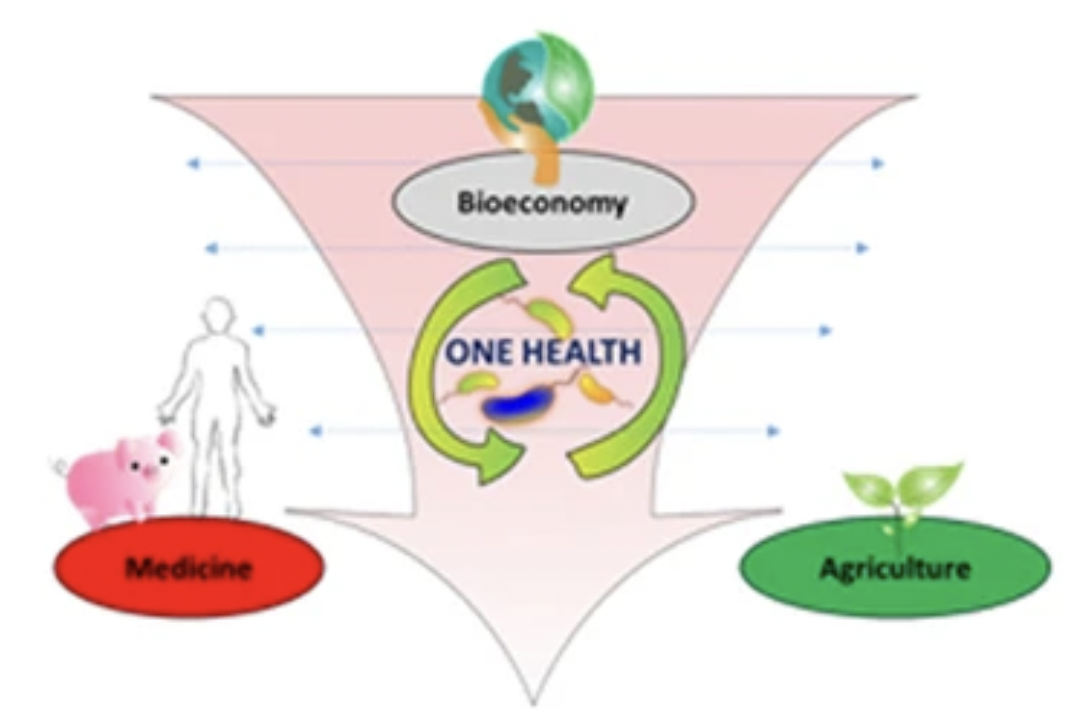 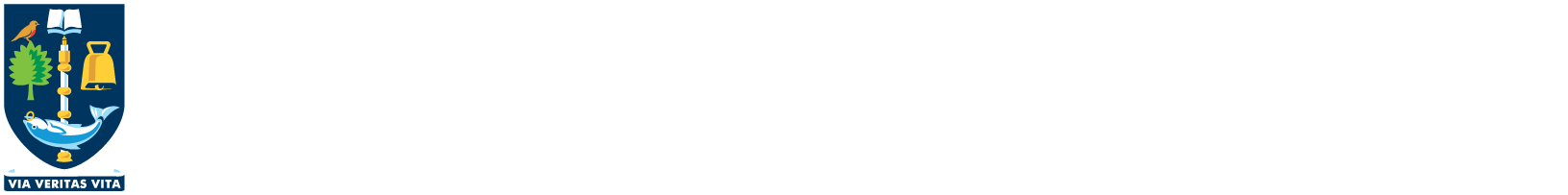 Future directions:  key areas for investment 4
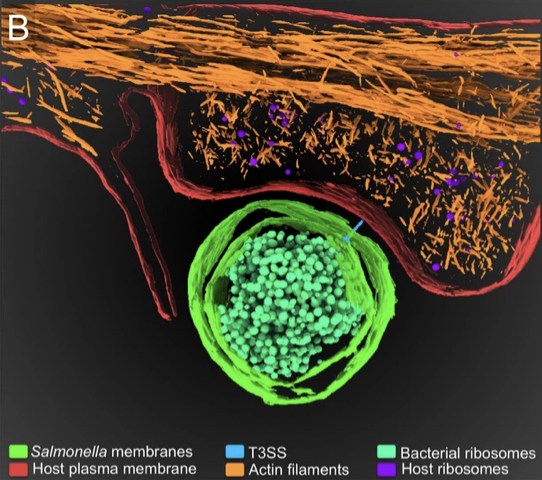 Microbiota: core link between
microbiology & immunology

Host nutrient metabolism, drug metabolism, integrity of the gut mucosal barrier, immunomodulation, and protection against pathogens.
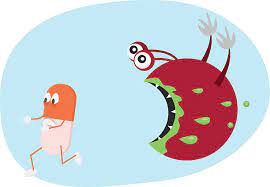 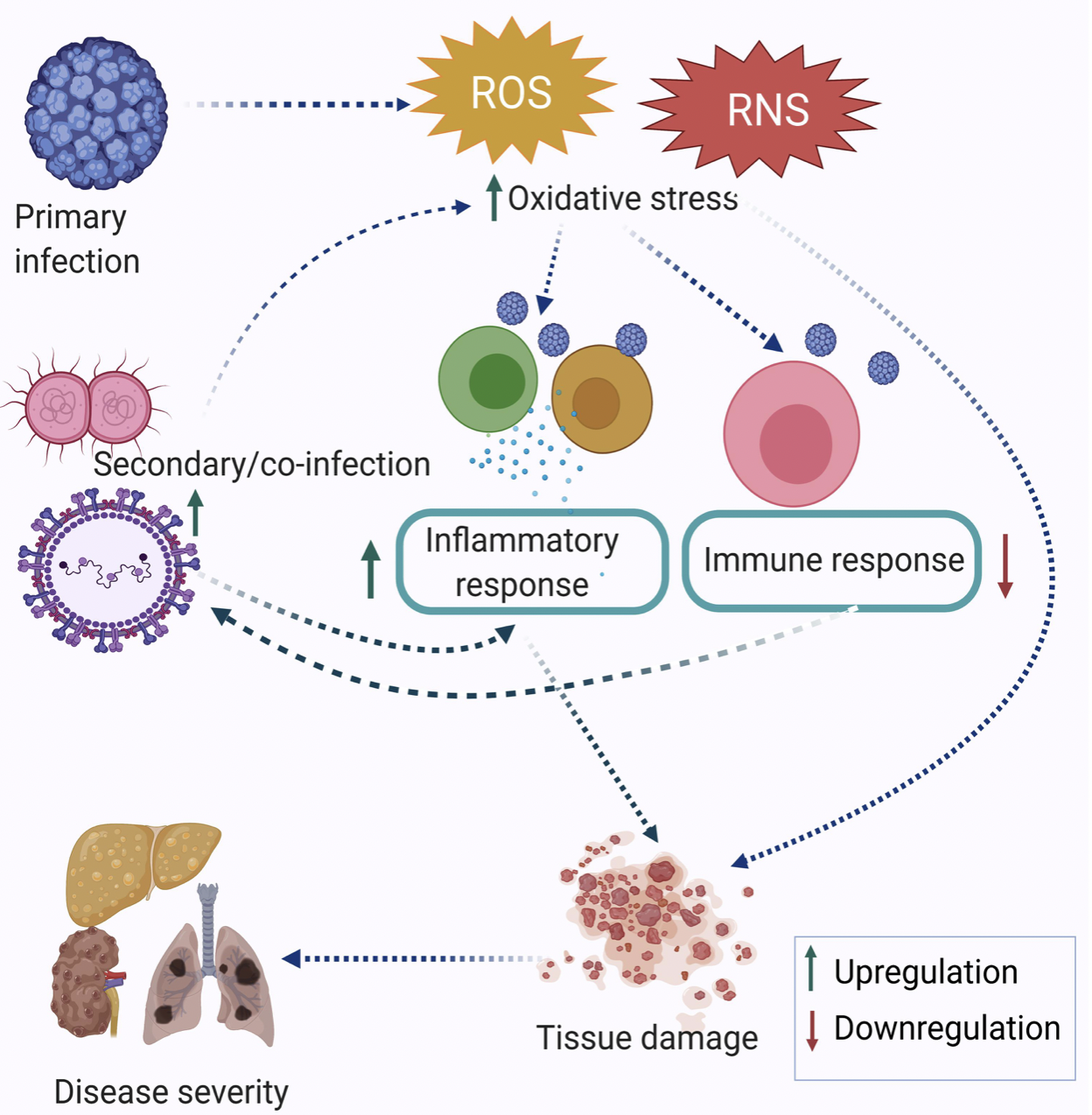 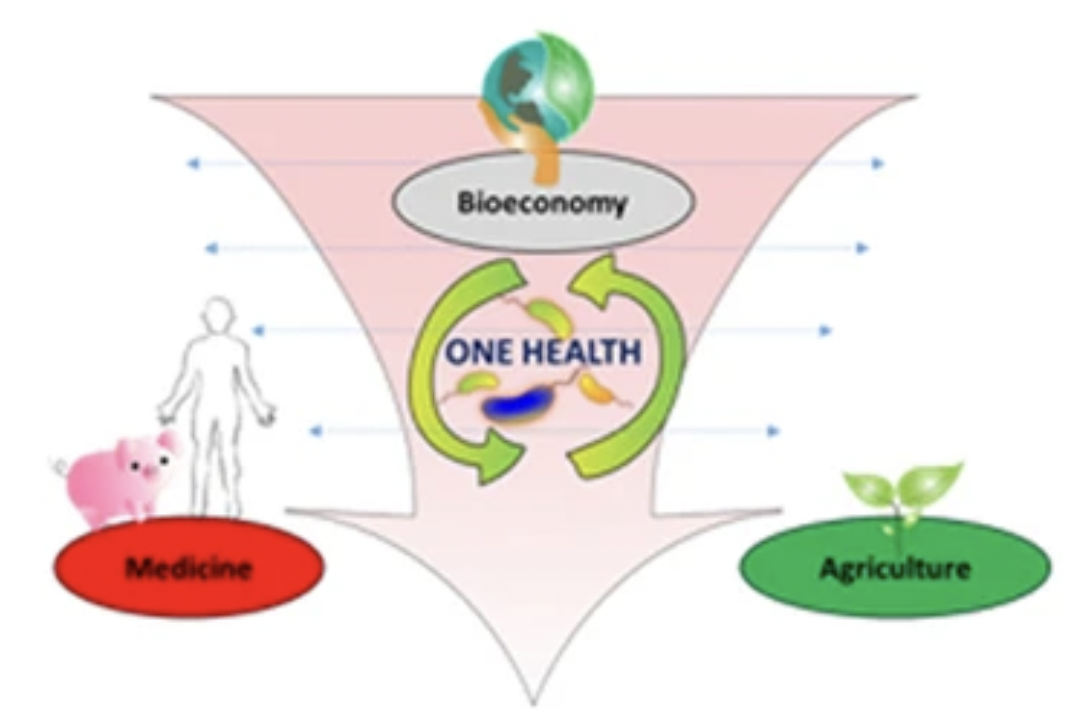 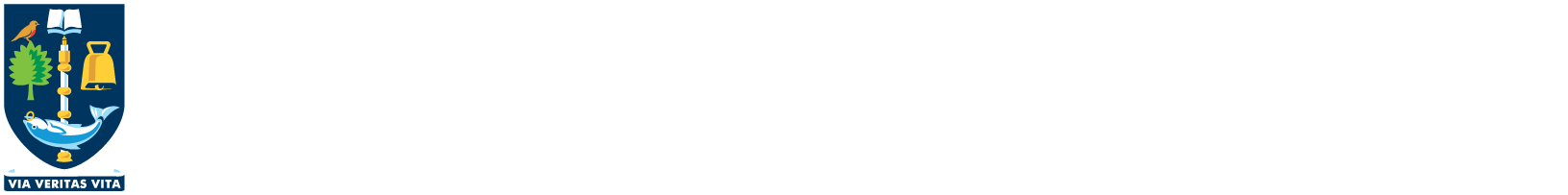 Acknowledgements
All the bacteriology staff

The technical support

Postdocs and PhD students who make the work happen.

Andy Waters and the School management group
for their vision and support
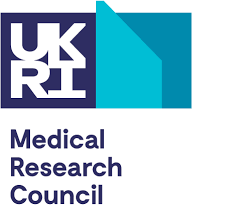 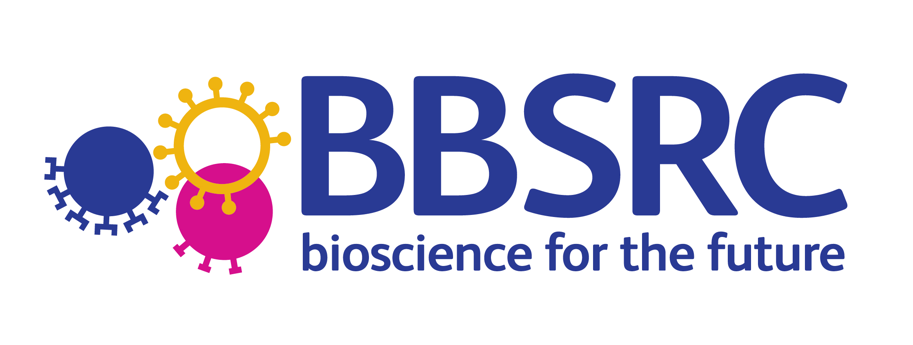 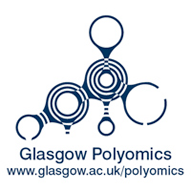 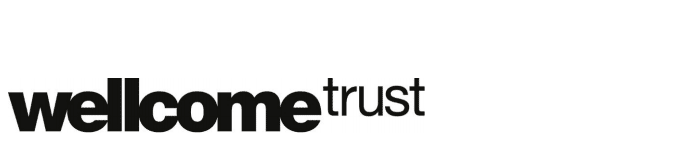